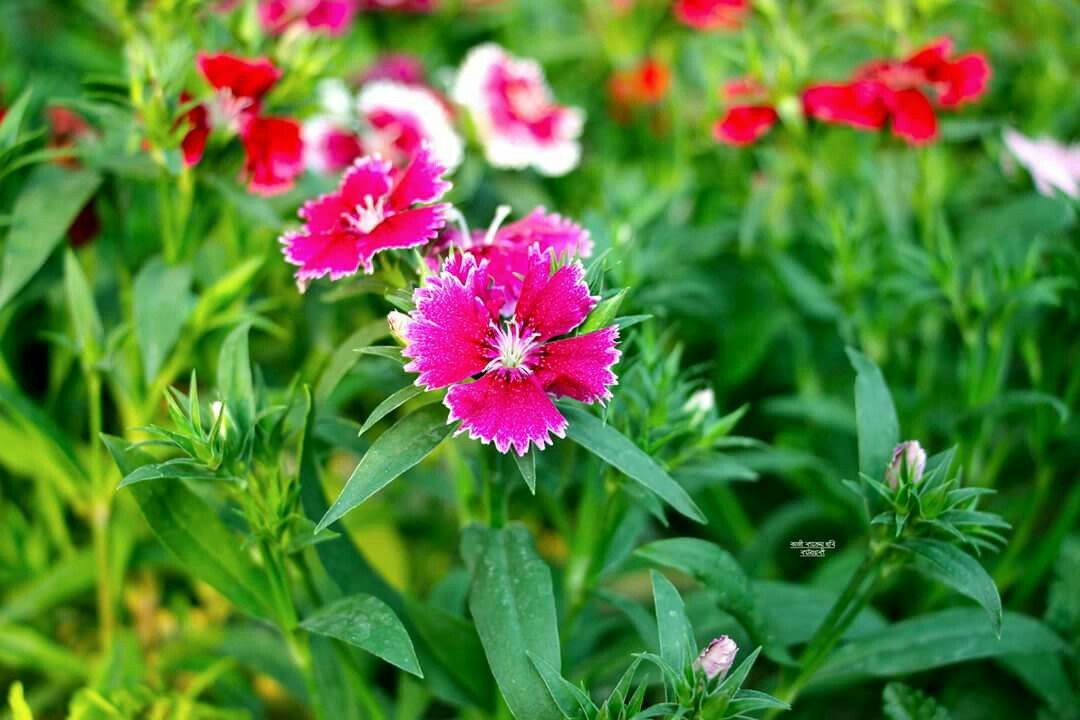 অনলাইন ক্লাসে সবাইকে স্বাগতম
শিক্ষক পরিচিতি
মোঃ কামরুজ্জামান
সহকারী শিক্ষক
মূলগ্রাম মাধ্যমিক বিদ্যালয়,
কেশবপুর, যশোর।
মোবাইলঃ ০১৭১৪৬৬৯৭১৫
Email: tulumukta.kes@gmail.com
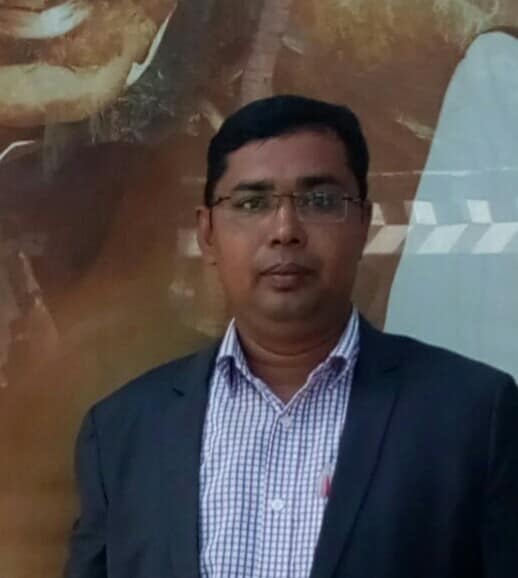 আজকের বিষয়ঃ

শ্রেণিঃ নবম/দশম
বিষয়ঃ অর্থনীতি
অধ্যায়ঃ প্রথম।
নিচের ছবিটি লক্ষ্য কর
হ্যা এটা অধ্যাপক গ্রেগরি ম্যনকিউ এর ছবি। 
যিনি অর্থনীতির দশটি মৌলিক নীতি নিয়ে আলোচনা  করেছেন
আজকের পাঠ

অর্থনীতির দশটি মৌলিক নীতি।
বলতো এটা কার ছবি?
অর্থনীতিবীদ গ্রেগরি ম্যানকিউএর মতে অর্থনীতির বিভিন্ন ধারনা সমুহ আলেোচনার পূর্বে অর্থনীতির দশটি মৌলিক নীতি জানা প্রয়োজন।
অর্থনীতির দশটি মৌলিক নীতি
মানুষ দেওয়া নেওয়া করে (People Face Trade-Offs)
সুযোগ ব্যয় (Opportunity Cost)
মানুষ প্রান্তিক পর্যায়ে চিন্তা করে(Retional People Think at The Margin)
মানুষ প্রানোদনায় সাড়া দেয় (People Respondto Incentives)
বানিজ্যে সবাই উপকৃত হয় (Trade Can Make Everyone Better-Off)
অর্থনৈতিক কার্যক্রম সংগঠিত করার জন্য বাজার একটা উত্তম পন্থা (Market are Usually a Good Way to Organize Economic Activities )
সরকার কখনও কখনও বাজার নির্ধারিত ফলাফলের উৎকর্ষ সাধন করতে পারে (Government Can Sometimes Improve Market Outcomes)
একটি  দেশের মানুষের জীবনযাত্রার মান নির্ভর করে সে দেশের দ্রব্য ও সেবা উৎপাদনের  ক্ষমতার উপর (A Country’s Stand of Living Depends on Its Ability to Produce Goods & Services)
যখন সরকার  অতিমাত্রায় মুদ্রা ছাপায় তখন দ্রব্যমূল্য বেড়ে যায় (Prices Rise When the Government Prints Too Much Money)
সমাজ মুদ্রস্ফীতি এবং বেকারত্বের মধ্যে স্বল্পকালীন দেওয়া-নেওয়ার মুখোমুখি হয় (Society Face a Short-Run Trade-Off between Inflation and Unemployment)
বাড়ির কাজ
অর্থনীতির দশটি মৌলিক নীতি লিখে আনবে।
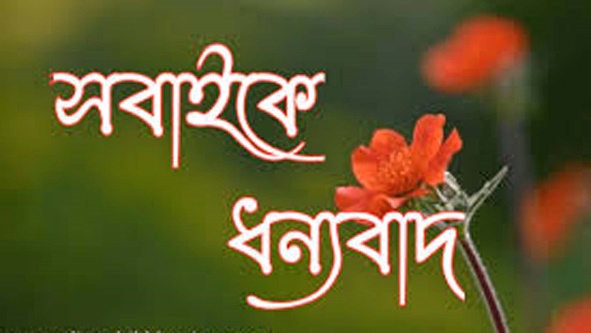